Audio set-up
If you are using a mic please use headphones to avoid feedback
Built-in speakers and microphones create echoes, feedback & spoil the session for others

Click on the profile icon at the  bottom of your screen
Select ‘Setup your camera and microphone’
https://flic.kr/p/oPtKMj
24/10/2018
Raise your hand if you want to speak
Navigation
Ask a question
Turn your mic on/off
Use the icons at the bottom of your screen to:






We will be using the Chat panel to answer any questions
In Chat, remember to change the drop down to 'All panellists and attendees', so everyone can see your questions
Q&A panel (we will not be using this function)
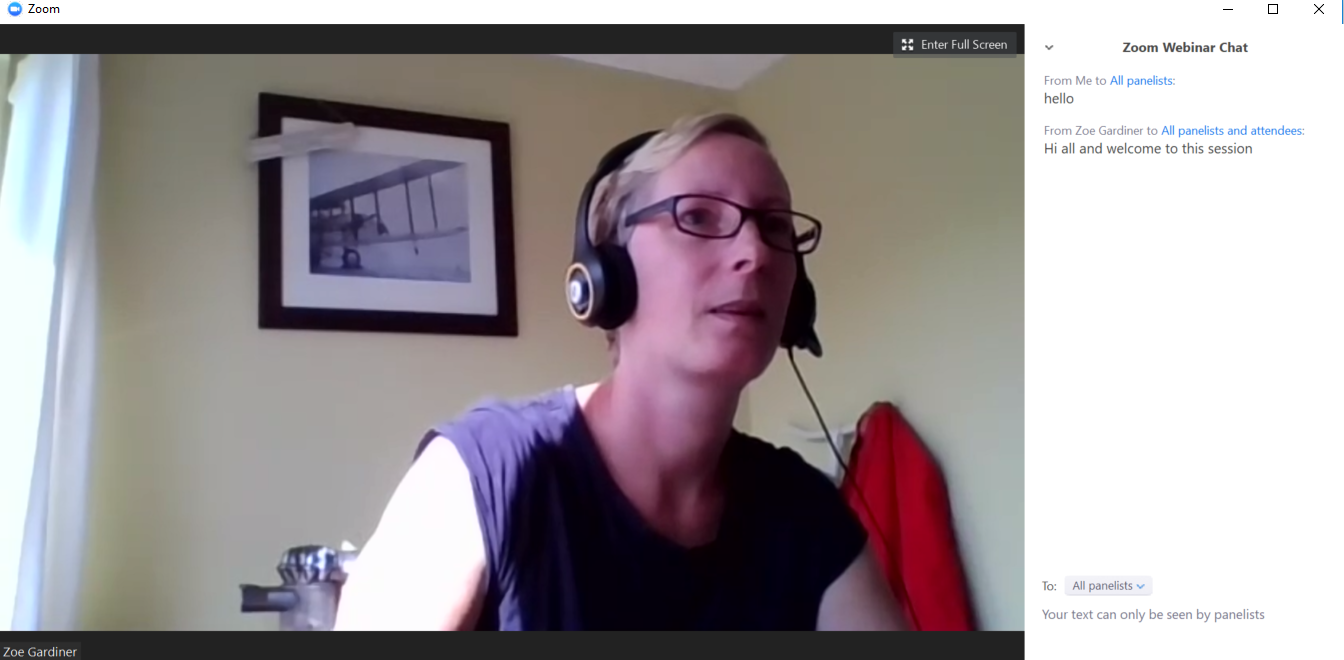 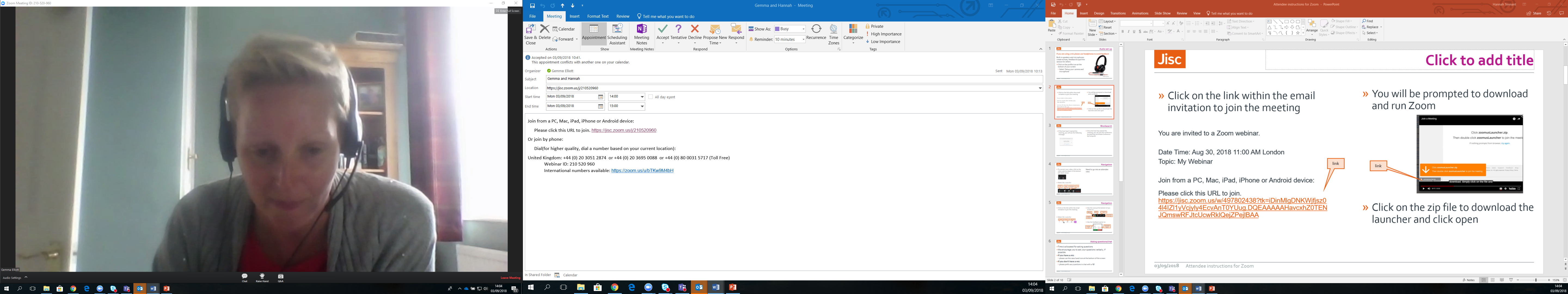 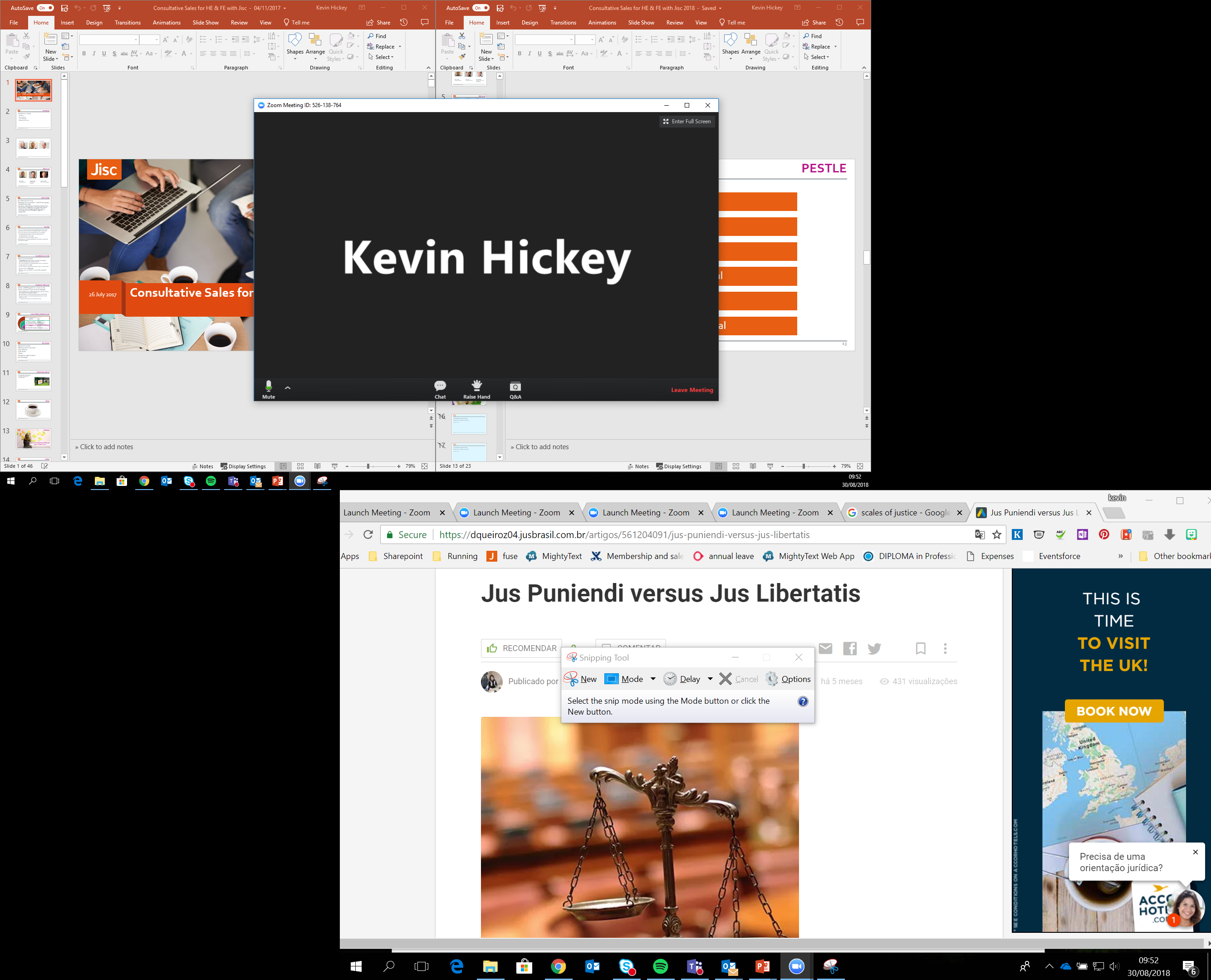 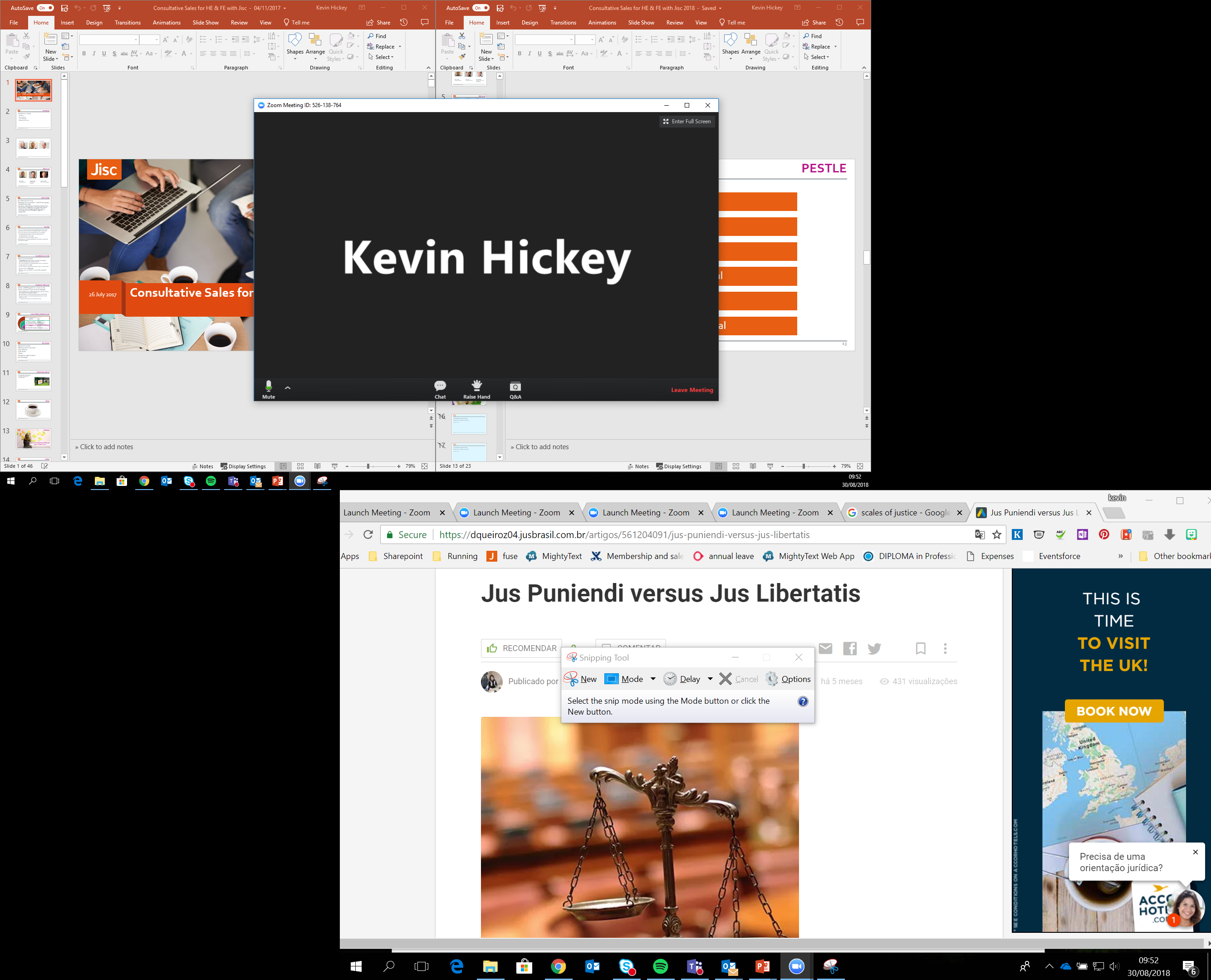 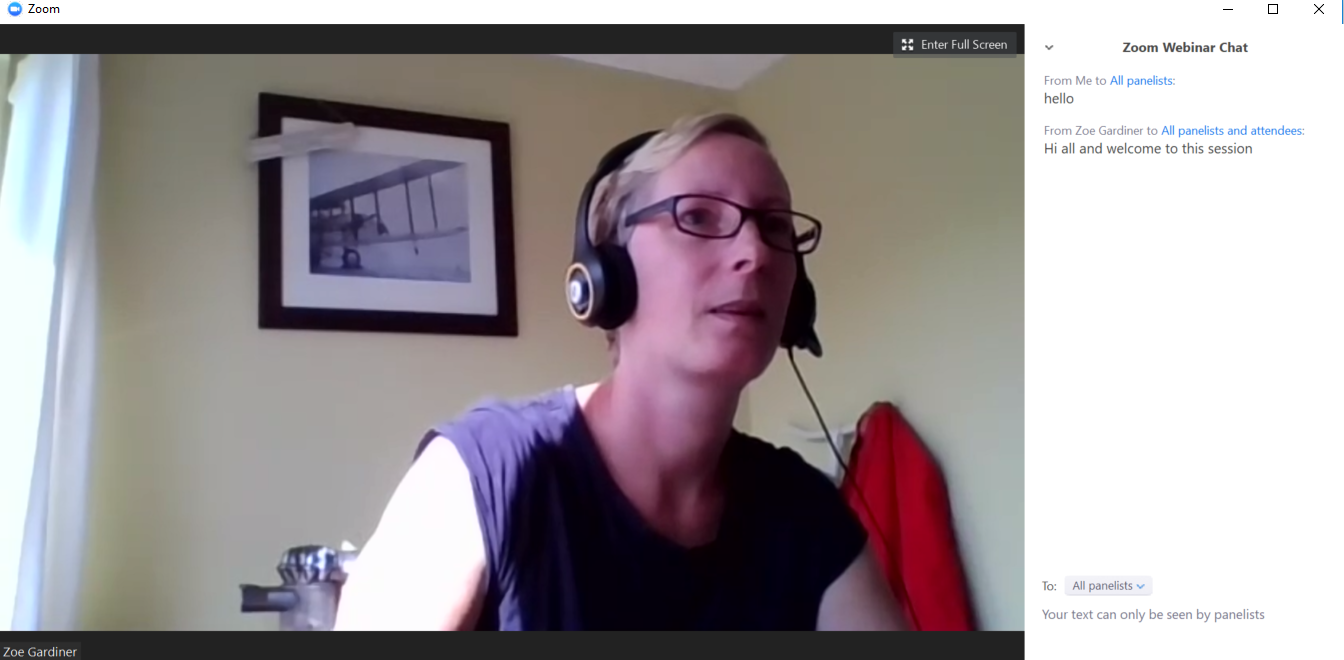 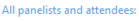 24/10/2018
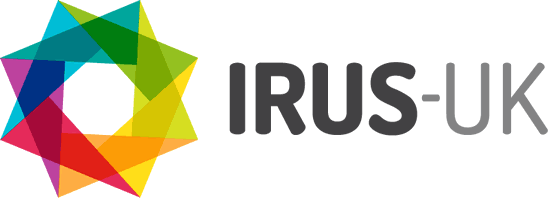 IRUS-UK: the technical aspects
24/10/2018
Paul Needham and Hilary Jones
[Speaker Notes: Welcome
Hi, I’m Hilary Jones and I will be presenting this webinar with my colleague, Paul Needham. Paul is our technical expert and we are both part of the small IRUS team.
If you have any questions you can add these into the chat box and there will be time to discuss them at the end.]
Introduction
IRUS-UK is a national aggregation service, enabling UK IRs to share and expose usage statistics at the individual item level, based on a global standard – COUNTER
Collects raw download data from UK IRs for all item types
Processes those raw data into COUNTER-conformant statistics
We have a growing number of participating repositories – currently 146
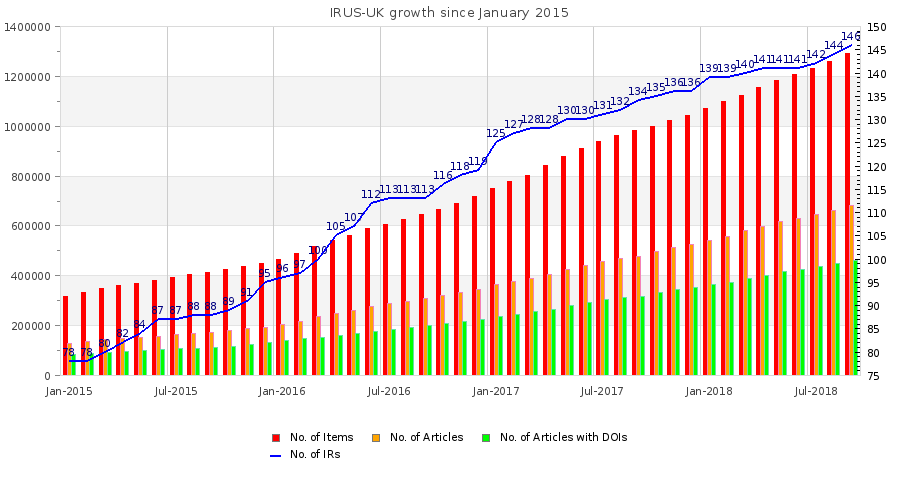 24/10/2018
[Speaker Notes: IRUS-UK is a national aggregator of repository usage statistics. Its purpose is to collate and provide institutional repositories with access to reliable, accurate standard-based usage statistics. These statistics are COUNTER-conformant and present opportunities for benchmarking at a national level.

It enables UK IRs to share and expose usage statistics, down to individual item level, based on a global standard.  IRUS-UK collects all download data for all item types, not just articles. With a better understanding of their usage, they can share these with key internal and external stakeholders as well as allowing easy analysis of trends over time. 

All participating IRs have agreed that their data is available to view for them and all the other participants, to anyone with Shibboleth login details. You do not need to register for a separate login and password but you do have to participate to see data for your own repository.]
Who is responsible for IRUS-UK?
SHERPA REF
Publications Router
SHERPA Fact
Monitor UK
SHERPA JULIET
SHERPA RoMEO
Jisc collections
Monitor local
OpenDOAR
CORE
IRUS-UK
RIOXX
Jisc Research Outputs Management Services
Submission
Acceptance
Publication
Use
Guidance, consultancy, technical support, and OA good practice
Check compliance
Deposit in repository
Report on compliance
Maximise impact
Select Journal
Manage costs
Record impact
Report
Research publication lifecycle
Jisc services
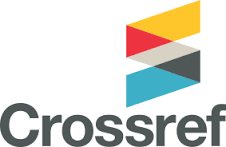 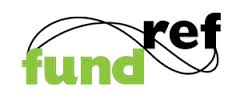 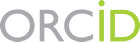 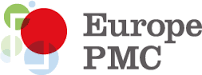 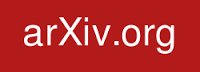 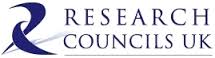 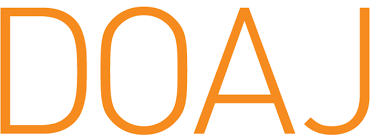 24/10/2018
[Speaker Notes: IRUS-UK is funded by Jisc, as part of the Repository Shared Services Project, which includes services to support all stages of workflows for UK institutional repositories such as deposit, metadata, discovery, and usage statistics.

It brings together key repository services to deliver a connected national infrastructure to support Open Access. The IRUS-UK team is a consortium, and we use the same expertise and team that cover JUSP, the Journal Usage Statistics Portal service, with input from Jisc, Cranfield University and Birmingham City University]
IRUS-UK: technical aspects
Files are being downloaded from repositories
How can IRUS-UK get information about those downloads from repositories?
How do we get the usage data from IRs to IRUS-UK?
Then what do we do with that information?
How do we process the raw usage data and convert to COUNTER-conformant statistics?
How do we display, share, re-expose those statistics?
24/10/2018
IRUS-UK: how we gather data
Data are pushed from repositories to IRUS-UK
We receive notification of download events
On-the-fly as and when they occur
In batches the day after
It’s a relatively simple process:
A file is downloaded from a repository
Ping – a notification is sent to IRUS-UK server
We handle all the processing from there
We’re responsible for the COUNTER-conformance side of things
It scales well
More IRs = bigger logs, but no other real issues
Accomplished using the Tracker Protocol
24/10/2018
IRUS-UK: the Tracker Protocol
Devised in collaboration with COUNTER, the specification is brief and straightforward
http://irus.mimas.ac.uk/documents/TrackerProtocol-V3-2017-03-22.pdf 
When a user clicks on a link to (i.e. downloads) a file from a Repository with the tracker protocol in operation, an OpenURL log entry is sent to a remote server for further processing.
The OpenURL log entry is based on a subset of the NISO OpenURL 1.0 standard KEV ContextObject Format.
The OpenURL string values 
must be URL encoded, with key-value pairs separated by &
Appended to a base URL as a querystring
24/10/2018
[Speaker Notes: White Rose is a consortial repository incorporating the Universities of York, Leeds and Sheffield.

RIOXX is a Metadata Application Profile which provides a mechanism to help institutional repositories comply with the RCUK policy on open access.

OAI-PMH (Open Archives Initiative Protocol for Metadata Harvesting) is a protocol that was developed to enable repositories to expose and share metadata about articles and other items they host.]
IRUS-UK: the Tracker Protocol
24/10/2018
IRUS-UK: the Tracker Protocol
A note about robots
COUNTER aims to count only ‘genuine’, user-driven usage  
So, information about known robot downloads does not need be transmitted to the remote server
Before attempting to transmit the OpenURL, a check may be carried out to eliminate robots as defined in the COUNTER user agent exclusion list
https://github.com/atmire/COUNTER-Robots
Reduces volume of data transmitted
But not essential as we also apply this filtering at our end
24/10/2018
IRUS-UK: deploying the Tracker
There are a number of software platforms offering Institutional Repository functionality, including:
DSpace, Eprints, Fedora, Figshare, Haplo, Pure Portal, Worktribe
and the list goes on . . .
Each of these platforms works differently under the hood meaning a single solution for deploying tracker functionality is not possible
We focused, initially, on DSpace and Eprints, which account for about two-thirds of UK repositories
We also now have Tracker implementations for:
Fedora (Samvera), Haplo, Pure, Worktribe + a couple of bespoke IR systems
24/10/2018
IRUS-UK: deploying the Tracker - DSpace
DSpace patches
We have Tracker patches, developed by @mire, for the three most recent versions of DSpace
To be able to install a patch, you will need the following prerequisites:
A running DSpace 4.x, 5.x or 6.x instance
Maven 3.2.2 or greater
Git installed on the machine. The patch will be applied using several git commands
The patches are available at https://github.com/atmire/IRUS
24/10/2018
IRUS-UK: deploying the Tracker - Eprints
Eprints plug-in
There is an Eprints Tracker plug-in for Eprints 3.2.x and 3.3.x
developed by Eprints Services
Additional contributions from John Salter (White Rose) and Alan Stiles (OU)
The plug-in is available from the Eprints Bazaar
PIRUS/IRUS-UK PUSH Implementation
A one click install (most of the time!)
24/10/2018
IRUS-UK: deploying the Tracker - others
Other softwares:
Fedora
(very!) flexible, modular, open source repository platform
Ruby gem for Samvera – contact us for more info if interested
Haplo, Pure Portal, Worktribe
Liaised with these vendors
Functionality implemented by their developers
Other platforms
We would welcome dialogue with interested vendors & developers
Contact us!
24/10/2018
IRUS-UK: storing data
Tracker data is transmitted to a number of designated endpoints (URLs) on our server
Most implementations send messages on the fly
Pure sends a series of messages, the day after usage has occurred
Worktribe posts a single file containing a batch of messages, the day after usage has occurred
Usage data gets stored in daily log files associated with each endpoint
24/10/2018
IRUS-UK: processing data
We run ingests on the daily log files, typically, 3 times a week
Ingest is a multi-script process, which adheres to the processing rules specified in:
Release 4 of the COUNTER Code of Practice for e-Resources
Release 1 of the COUNTER Code of Practice for Articles
When we first started just consisted of 3 scripts
Over time, as we’ve grown, encountered new situations, and enhanced functionality, it’s become about a dozen scripts
Nearly time for a diagram . . . but first we need to discuss robots and rogue usage
24/10/2018
IRUS-UK: robotic and rogue usage exclusions
We remove robot entries using the COUNTER user agent exclusion list (https://github.com/atmire/COUNTER-Robots)
That’s worked well in eliminating robot usage on traditional scholarly publisher websites behind an authentication/authorisation barrier
But it’s not enough in the open access repository world
Besides ‘good’ bots like Googlebot, there are 
‘bad’ bots that don’t declare themselves as bots but are mostly harmless
and a host of others: hackers, spammers, dictionary attackers, etc.
 For those bad’uns we need additional filtering mechanisms above and beyond the COUNTER exclusions
24/10/2018
IRUS-UK: robotic and rogue usage exclusions
So we additionally exclude entries from:
known IP ranges of bots like Baidu Spider that don’t declare themselves nicely 
Usage events with fake Google referrers
IPs with 40 or more downloads in a single day
IP/UAs with 10 or more downloads of a single item in a single day
IP ranges grouped by the 1st three octets that have 300 or more downloads in a day
These thresholds have been derived empirically by analysing our (extensive) logs
During an audit review, the COUNTER auditors agreed that these appeared to be reasonable extra measures to remove robotic/rogue activity from our stats.
24/10/2018
IRUS-UK: robotic and rogue usage exclusions
Scholarly publishers also implement their own measures, above and beyond the basic COUNTER exclusions, in their screening of usage data
It would be better, though, if there were a common, standard set of rules we could all reliably apply
To this end, we helped to form and are represented on the COUNTER Robots Working Group (COUNTER-RWG)
The aim of the group is to devise ‘adaptive filtering systems’
sets of algorithms that will allow publishers/repositories/services to dynamically identify and filter out unusual usage/robot activity based on observed behaviours
following a common set of rules, which will be incorporated into a future COUNTER Code of Practice.
It has a wide-ranging membership, including representatives from publishers (Elsevier, Wiley), aggregators (EBSCO), repository software developers (DSpace, Eprints) and others
Its work is ongoing . . .
24/10/2018
IRUS-UK: processing data
Daily Ingest
Main* Daily Ingest Scripts
IP Excludes (textfile)
40+ downloads
PrePreStep1 - Merge log files
130+ repositories
Daily log files
Raw download data
PreStep1 - Check IR details, list unknown hosts. Eliminate COUNTER known robots
Generate IRUS-UK exclude files. Output eligible usage entries.
IP/UA/ID Excludes (textfile)
10+ downloads of a single item
Eligible entries (textfile)
IP 1st 3 octet Excludes (textfile)
300+  downloads
Step1
Remove IRUS-UK exclusions & COUNTER dbl-clicks. Consolidate raw data into stats
Intermediate stats (textfile)
Step2
Insert new, unknown items into Item table.
Lookup irus-uk item ids via OAI identifiers
Insert stats into Daily Stats table
Insert new manifest data
Manifest (textfile)
130+ OAI-PMH interfaces
Manifest Table
Item Table
Daily Stats Tables
Recent Daily Stats Table
IRUS-UK Database
Step3 - Harvest bibliographic metadata for unknown items
* There are several other minor/curation scripts not included here
RecentDailyStats
Regenerate latest 30 days table (for performance in UI)
24/10/2018
IRUS-UK: processing data
Monthly Update
Monthly Update Scripts
Monthly-Update yyyy-mm
Consolidate daily stats for yyyy-mm into monthly stats and update Monthly Stats table

Consolidate daily stats for yyyy-mm into monthly summary stats and update Monthly Summary Stats table (for performance in UI)
Daily Stats Tables
Monthly Stats Tables
Monthly Summary Stats Tables
ORCID Tables
IRUS-UK Database
9 OAI-PMH interfaces
GetRioxxORCIDs
Incremental* harvest of RIOXX metadata to retrieve ORCIDs
New ORCIDs to ingest (textfiles)
Update_Author_Authority_Tables Harvest RIOXX metadata to retrieve ORCIDs
* The first time we harvest ORCIDs from an IR we do a full harvest
24/10/2018
IRUS-UK: exposing statistics
Web User Interface -The IRUS-UK portal
Access currently behind Shibboleth authentication/authorisation
Wide range of views – slicing and dicing stats from the IRUS-UK database
Reports available for download as CSV/Excel spreadsheet files
Altmetric donuts and Dimensions badges for individual items 
Tableau Visualisations
SUSHI Lite API
Based on developments undertaken by the NISO SUSHI Lite Technical Report Working Group (http://www.niso.org/workrooms/sushi/sushi_lite/)
RESTful: uses standard HTTP GET returning JSON
Allows machine to machine exchange of statistics
Full COUNTER or COUNTER-like reports
stats snippets which can be embedded into IR (and other) web pages
Used by OpenAIRE and others
Widgets – under development! Watch this space . . .
24/10/2018
IRUS-UK: into the future. . .
Our current service is based on release 4 of the COUNTER Code of Practice
A new R5 COP comes into force next year
R5 focuses on improving the clarity, consistency, and comparability of usage reporting
R5 reduces the overall number of reports, replacing many of the special-purpose reports that are seldom used with a small number of flexible generic reports
R5 adopts the latest SUSHI format, JSON (instead of SOAP/XML)
https://www.projectcounter.org/code-of-practice-five-sections/abstract/
Over the next 6 months, we’ll be carrying out development work to transition IRUS-UK to R5
Looking at amendments to the Tracker Protocol so we can count metadata views as well as file downloads
Rewriting the ingest scripts to adhere to R5 processing rules
Redeveloping the UI
Adding COUNTER SUSHI API support
24/10/2018
Contact us
IRUS team
Email central helpdesk:
help@jisc.ac.uk
Mention IRUS in subject line
Twitter: @IRUSNEWS
24/10/2018
Any questions?
24/10/2018